Sociologisk iværksætteri
WTF…!?
Malte Moll Wingender
Analyse & Tal
Analyse & Tal
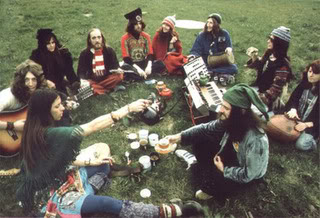 12 ansatte – 10 sociologer

Kooperativ

Socialområdet, uddannelse, indflydelse, digitale data
Sociologien
Multiparadigmatisk 

Multimetodologisk 

 Innovativt potentiale
Afsavnsberegner – fra økonomisk til social virkelighed
Afsavnsberegner – fra økonomisk til social virkelighed
Har undladt…
Fra Second Life til adfærd
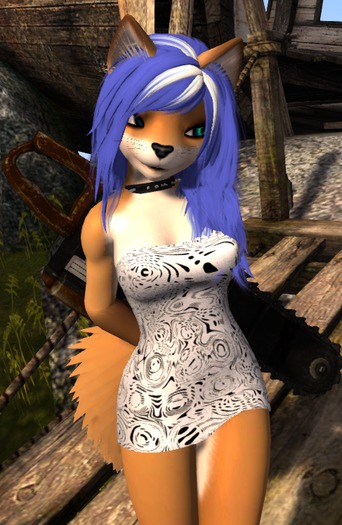 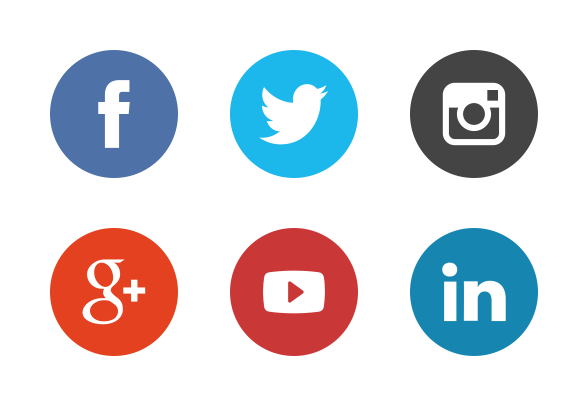 Politisk orientering
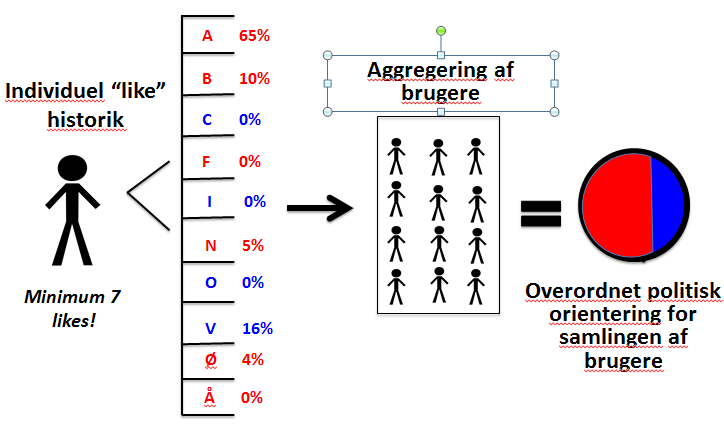 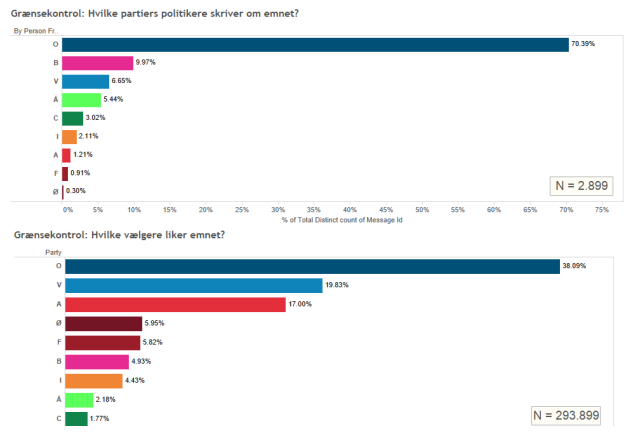 Altså…
Sociologer skal være metodisk inkluderende – det skaber innovation

Sociologien er støvet, men har meget at byde på

Big data – det skal vi da sidde på!